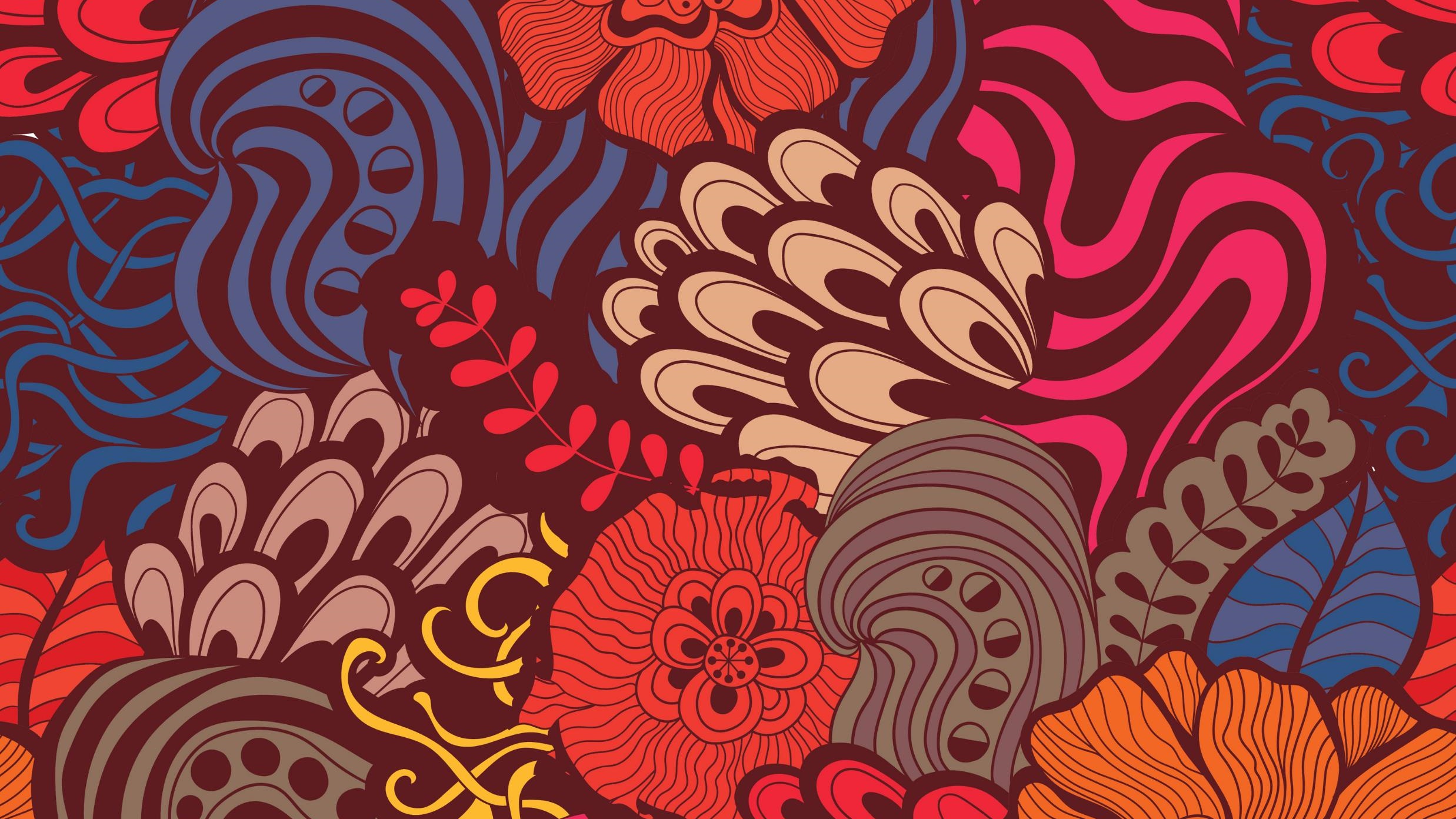 Mixed conditionals
Miss Carosama
In our last chapter…
If/When I have the money, I travel abroad
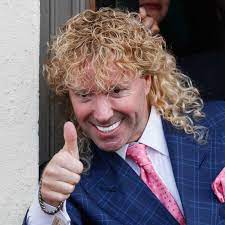 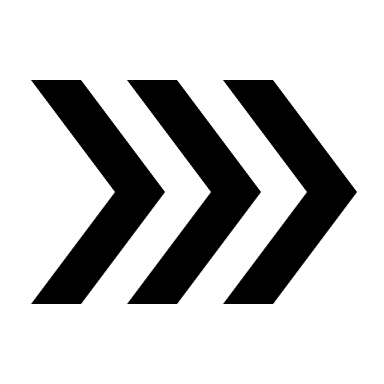 ZERO CONDITIONAL
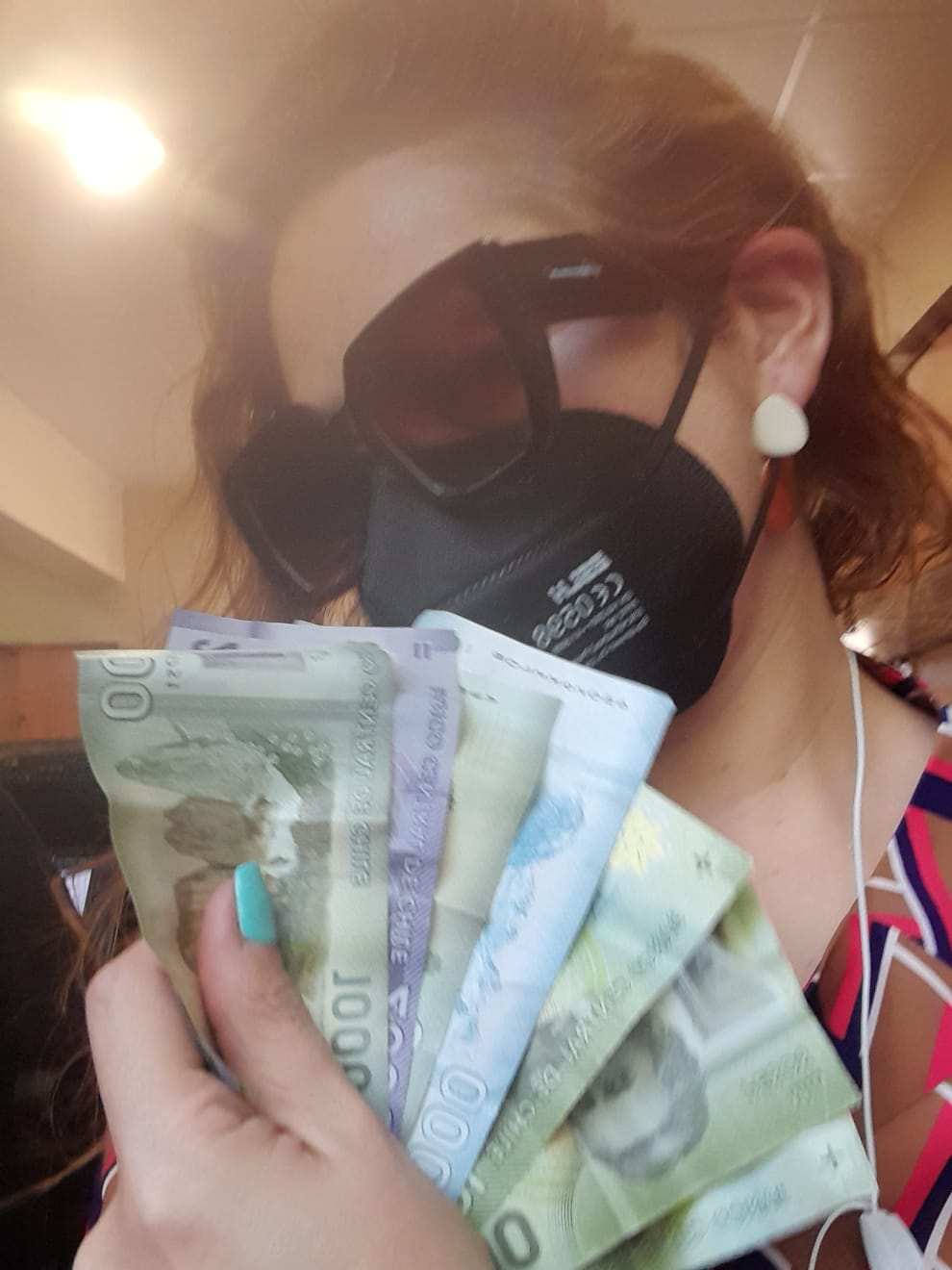 If I have the money, I will travel abroad this summer
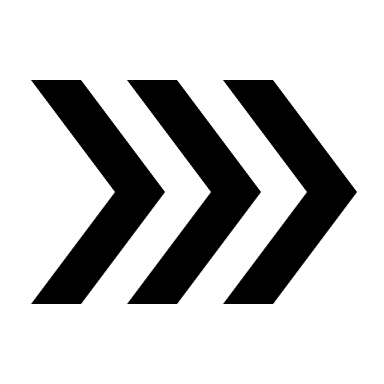 FIRST CONDITIONAL
If I had the money, I would travel abroad this summer
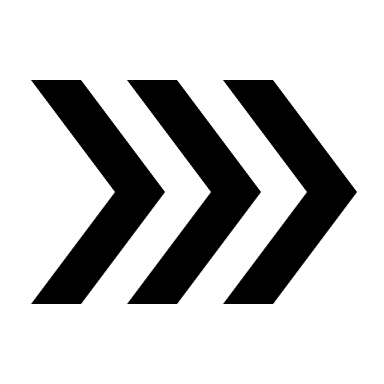 SECOND CONDITIONAL
REGULAR 
BEAUCHEFIAN
If I had had the money, I would have traveled abroad last summer
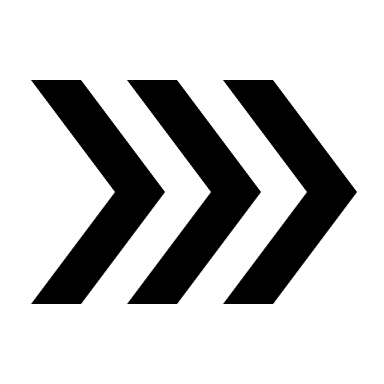 THIRD CONDITIONAL
Mixed Conditionals for you
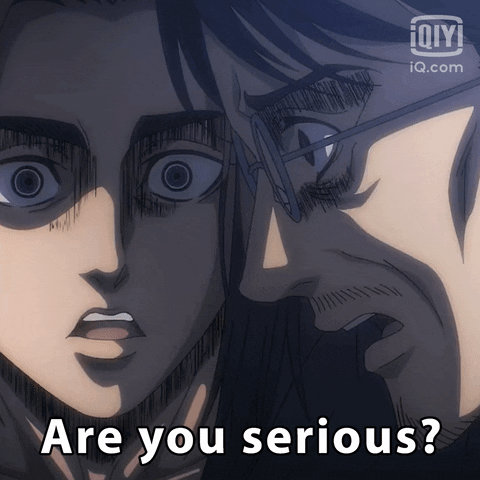 Unreal Past condition-Present result
If I had listened to my mom I wouldn´t be in trouble now
Past result- Unreal Present situation
If  they knew about his problem, they would have helped him
Let´s Practice
ANSWER KEY
1. HADN´T EATEN
2. WOULD HAVE MOVED
3. WOULD HAVE ACTED
4. WOULD BE
5. WOULD HAVE FINISHED
6. HADN´T ACHIEVED
7. WOULDN´T HAVE GOTTEN /GOT
8. WOULD KNOW
9. HADN´T SCARED
10. HAD GONE
CHAMPIONSHIP
THREE GROUPS
ONE WINNER
ANSWER KEY
1 If Mary knew how to play Badminton, we would have invited her to play with uas.
2 If we had access to the company network, we could have entered the data yesterday.
3. If I hadn´t spent too much on holidays, I wouldn´t be broke now.
4. If I didn´t have so much today , I would have dared to stay the whole night at the party
5. If I hadn´t studied for two weeks, I wouldn´t be ready for the exam right now.
6. If the repairman had repaired my laptop yesterday
7.If I were you, I would have bought the other dress.
Still don´t get it?
https://grammartop.com/mixed-conditionals-2/
https://www.youtube.com/watch?v=LBvXjZmpraU
https://www.youtube.com/watch?v=_Mv7fBqauvc}
https://www.englishpage.com/conditional/conditional10.htm
https://www.usingenglish.com/quizzes/226.html
https://www.grammarism.com/mixed-conditionals-exercises/
https://www.mmmenglish.com/2020/06/11/mixed-conditionals/
https://es.liveworksheets.com/worksheets/en/English_as_a_Second_Language_(ESL)/Conditionals/Mixed_Conditionals__km7222na
https://www.examenglish.com/grammar/mixed_conditionals.htm